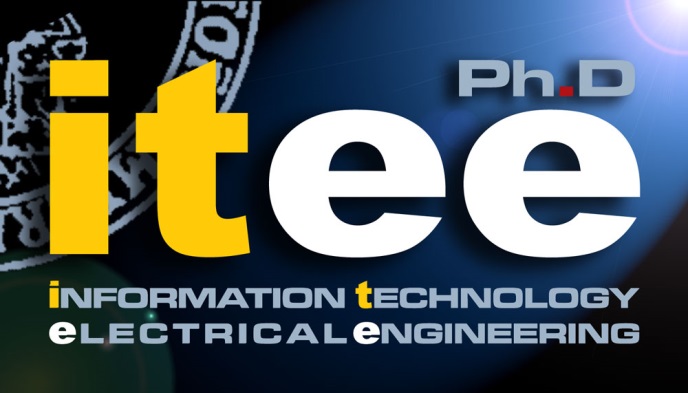 Giovanni CavalloTutor: Dr. Annalisa Liccardo XXX Cycle - I year presentation
THz Imaging based on Compressive Sampling (CS)
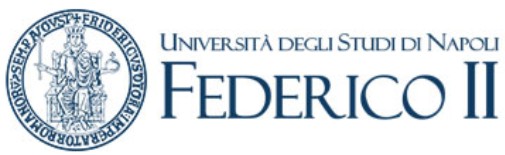 2
My background
I received the MSc degree in Electronic Engineering (cum laude) from University of Naples, “Federico II”.

I work within “Electrical and Electronic Measurements” DIETI Group (building 3/A, 1st floor, room 1.21)

My fellowship is financed by European Social Fund (ESF)
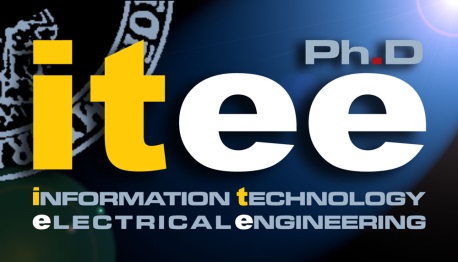 Giovanni Cavallo
Which is the problem?
Traditional methods to acquire and reconstruct signals (or images) are based on the Shannon’s theorem.
 
The theorem  asserts that it is possible to reconstruct, perfectly, a signal, and so without loss information (aliasing), if:
Sample rate fS ≥ 2fMAX

Limitations:

It is impossible to reconstruct a signal if it will be acquired 
	one-sidedly. 
Time of acquisition will be very long if signals have infinite length.
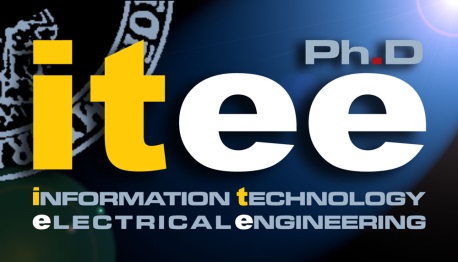 Giovanni Cavallo
Solution
To overcome the considered limitations, I have investigated the possibility to move toward a different acquisition method exploiting the advantages of an innovative  measurement  approach: the  Compressive Sampling .
Benchmark
The  Compressive Sampling  is  a  new  acquisition strategy capable of digitizing the input signal directly in a compressed form, acquiring only a reduced number of samples, but sufficient to successively reconstruct the input signal by means of  suitable algorithms 
     (CVX, L1-Magic , Greedy).
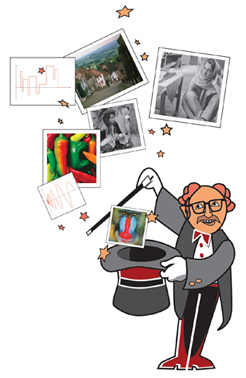 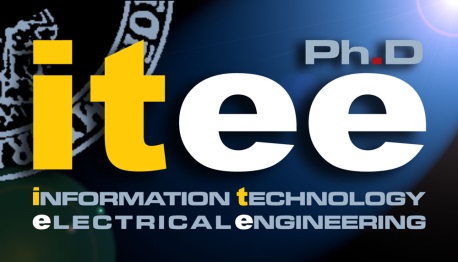 Giovanni Cavallo
5
Compressive Sampling
From a mathematical point of view, spatial–domain sampling of discrete
signals x can be expressed as:

y[M] = A[M x N] * x[N]

	y[M]  measurement vector
	A[M x N]  sampling matrix
	x[N]  unknown full resolution image of N pixels
According to CS theory the sampling matrix A can be set as a random matrix of M rows and N columns, whose entries are set uniformly at random equal to 1 or equal to 0.
Reshape
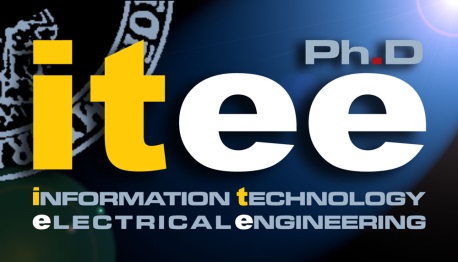 Giovanni Cavallo
6
CS-based THz systems
THz Source
The electromagnetic radiation in THz frequency range (0.1–10 THz) can deeply penetrate inside materials.  Lower limit: Microwaves. Upper Limit: Far Infrared. No ionizing.
x
=
Image to 
analyze
Lens 1
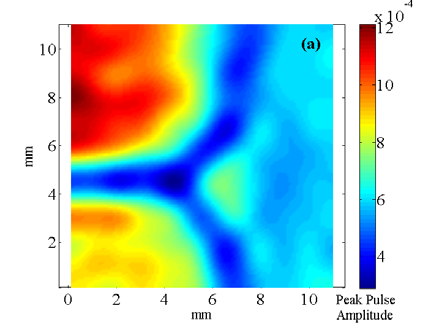 y[M]
Random Mask
Sampling Matrix A
Lens 2
THz Detector
Unknown Vector x[N]
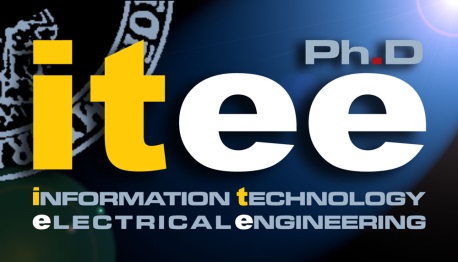 Giovanni Cavallo
CS-based THz systems
The reconstructed vector x’, sparse solution of the problem y=Ax, has to be reordered to finally reconstruct the original image.
Reconstructed Vector X
Digitized Image
Original Image
Sparse Solution
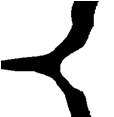 CS Solvers:
 CVX
 Greedy
 TVAL
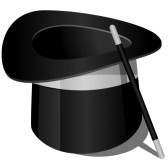 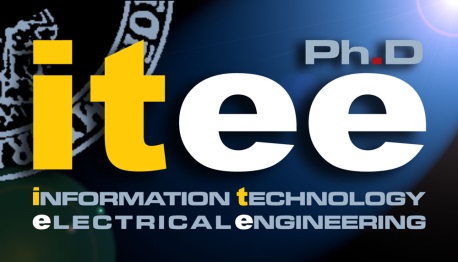 Giovanni Cavallo
8
Products
Chapter book
“THz measurement system” – Prof. Antonello Andreone, Prof. Leopoldo Angrisani, PhD Student Giovanni Cavallo (in preparation)

Publication
“THz Imaging: advantages and disadvantages of raster scan and compressive sampling” – Prof. Antonello Andreone, Prof. Leopoldo Angrisani, PhD Student Giovanni Cavallo (in preparation)
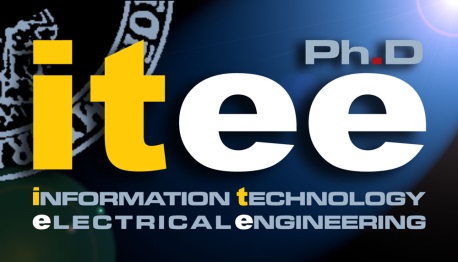 Giovanni Cavallo
9
Next years…
Research activity
Definition of a model of measurement uncertainly for THz systems;
THz spectroscopy on carbon nanotubes samples in cooperation with DICMAPI of Federico II. 
Summary of credits
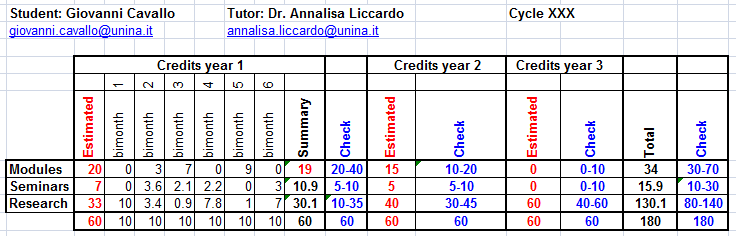 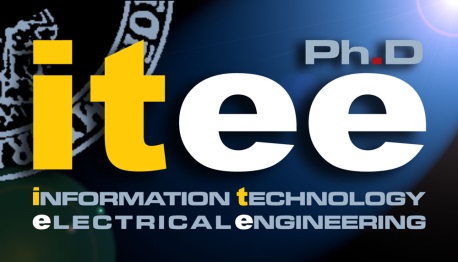 Giovanni Cavallo
10
Thanks for your attention!!!
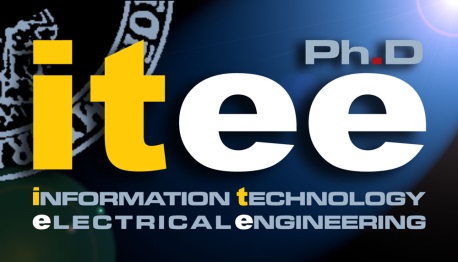